Lección 1PROMESAS INMUTABLES
Génesis 12.1-5, 7; 15.1-7
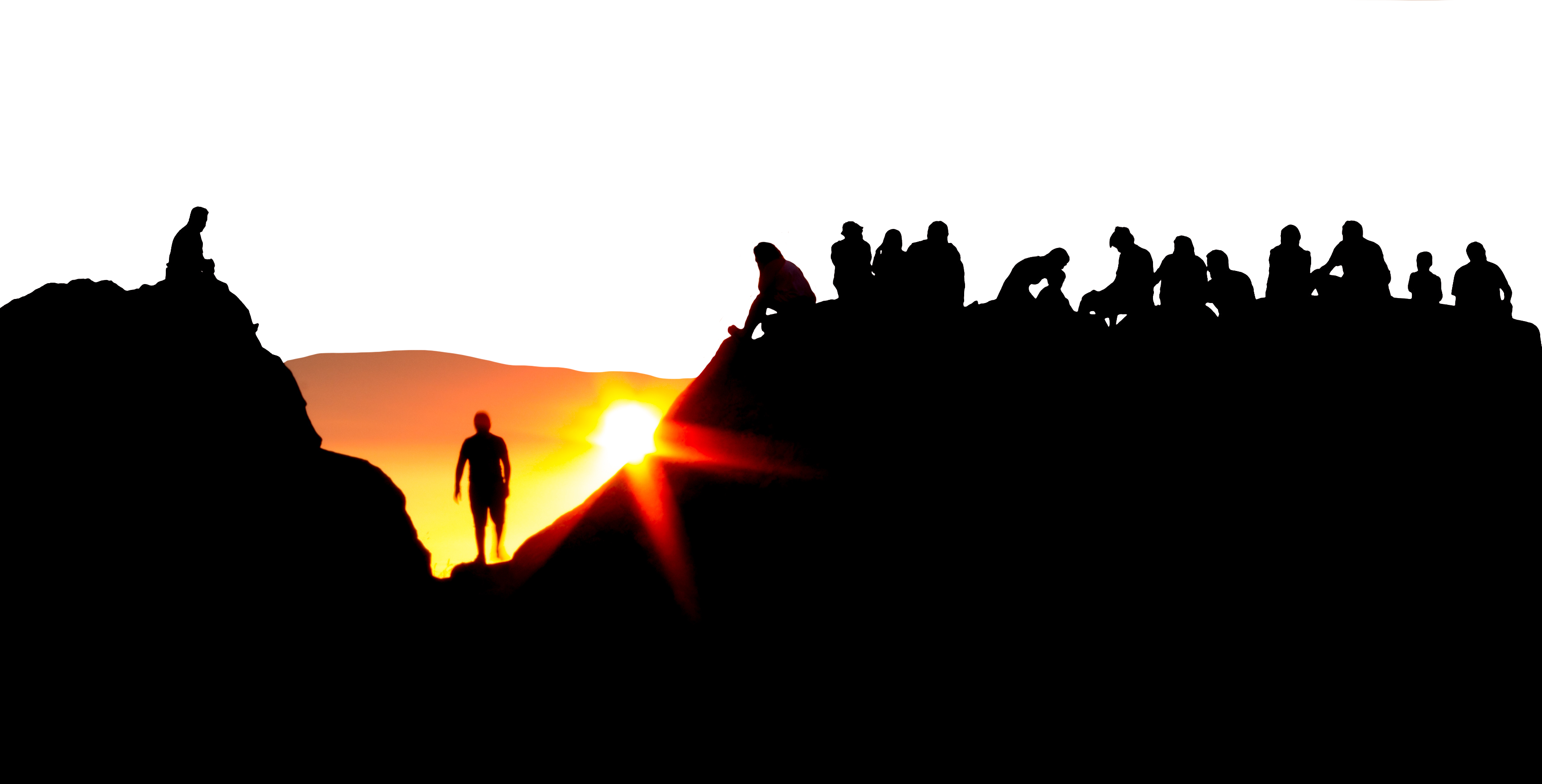 «Y se apareció Jehová a Abram, y le dijo: «A tu descendencia daré esta tierra». Y edificó allí un altar a Jehová, quien se le había aparecido».  Génesis 12.7
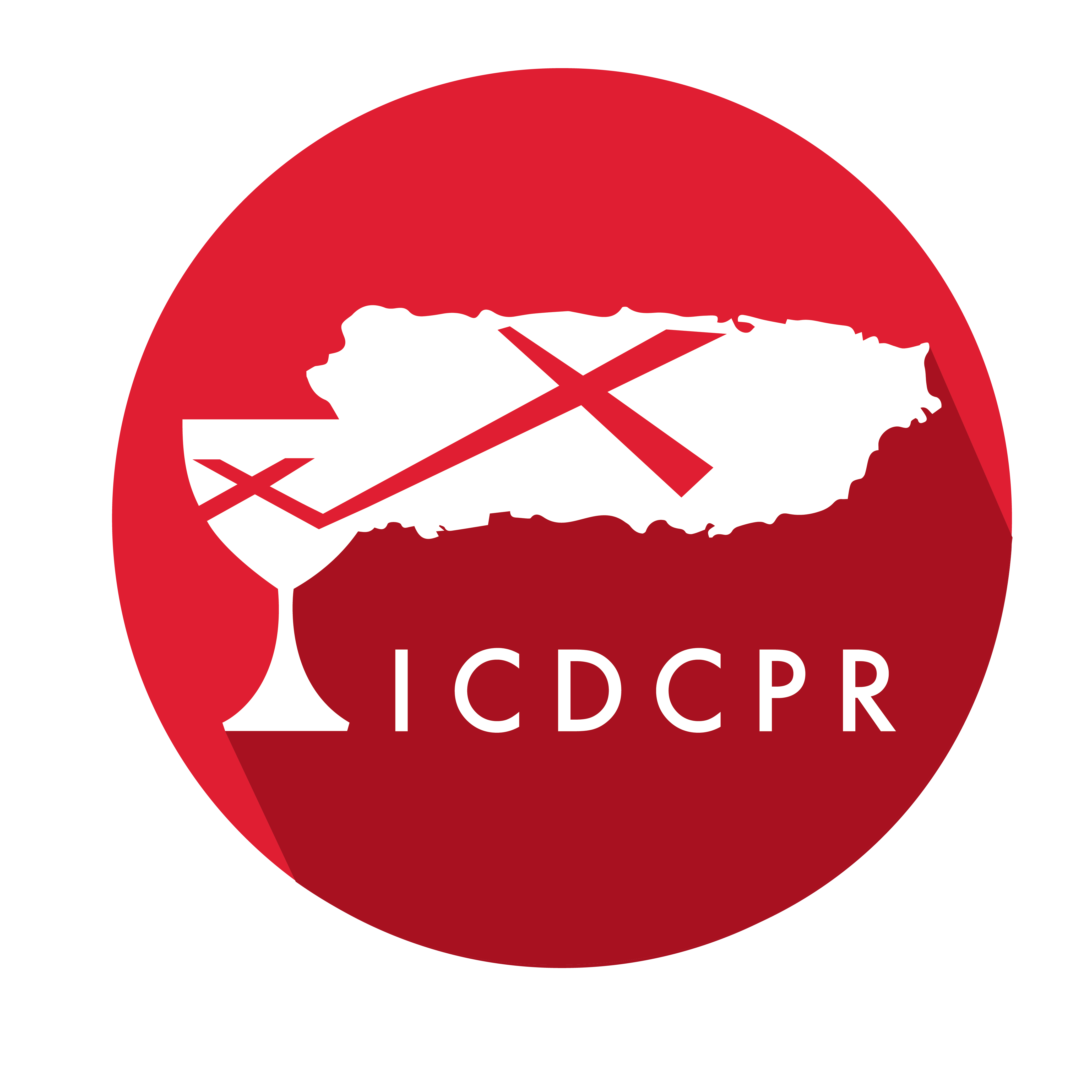 Año 31/Vol. 1
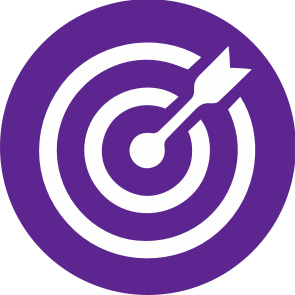 OBJETIVOS
Los que tomen esta lección podrán comprender: 
Por qué Abraham es llamado el padre de Israel y el padre de la fe.
Por qué Dios eligió a Abraham para crear un nuevo pueblo.
Que las promesas de Dios se realizan en la historia y que por lo tanto cambian en su forma. Sin embargo, se mantienen inmutables en su propósito.
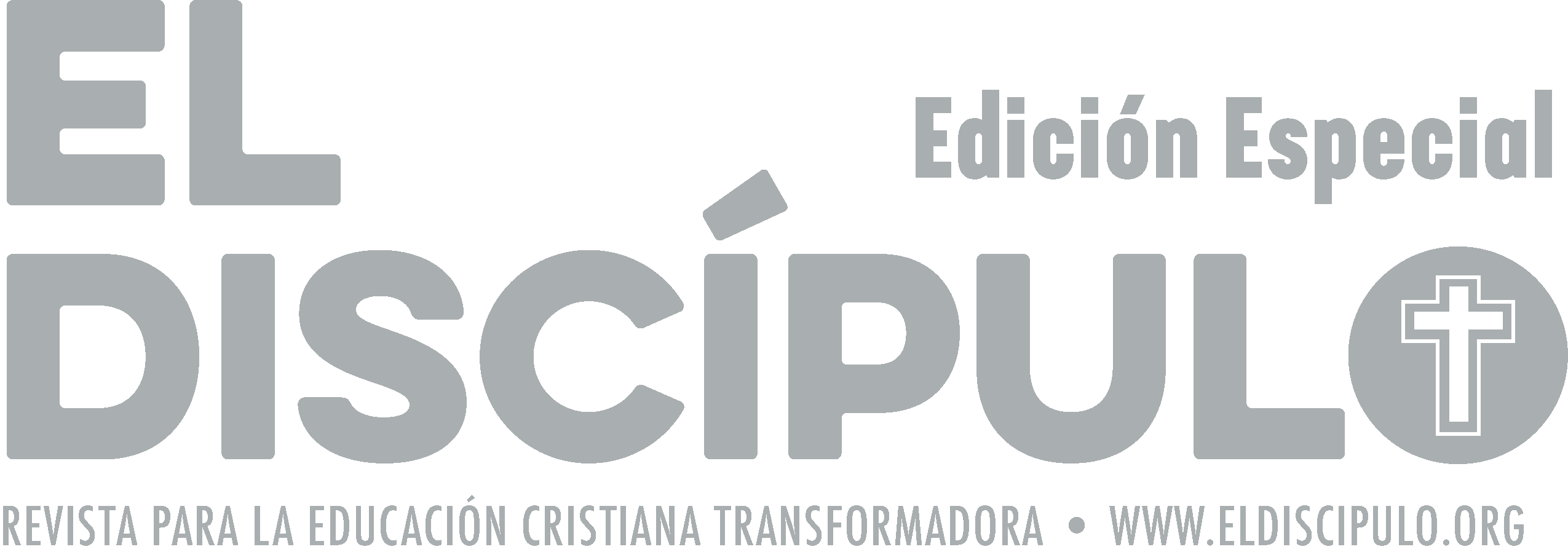 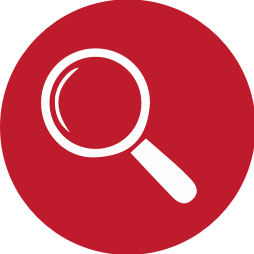 VOCABULARIO
Visión: La visión no está limitada al sueño, sino que también implica oír y entender una revelación divina, de naturaleza profética. 

Ur: La región denominada Ur es la tierra del Imperio caldeo conocida en la Biblia como Babilonia, tierra en la que los israelitas, para el año 521 a.C., fueron llevados cautivos. Hoy, lo que antes era Ur, comprende el territorio de Irak, que es rico en petróleo.
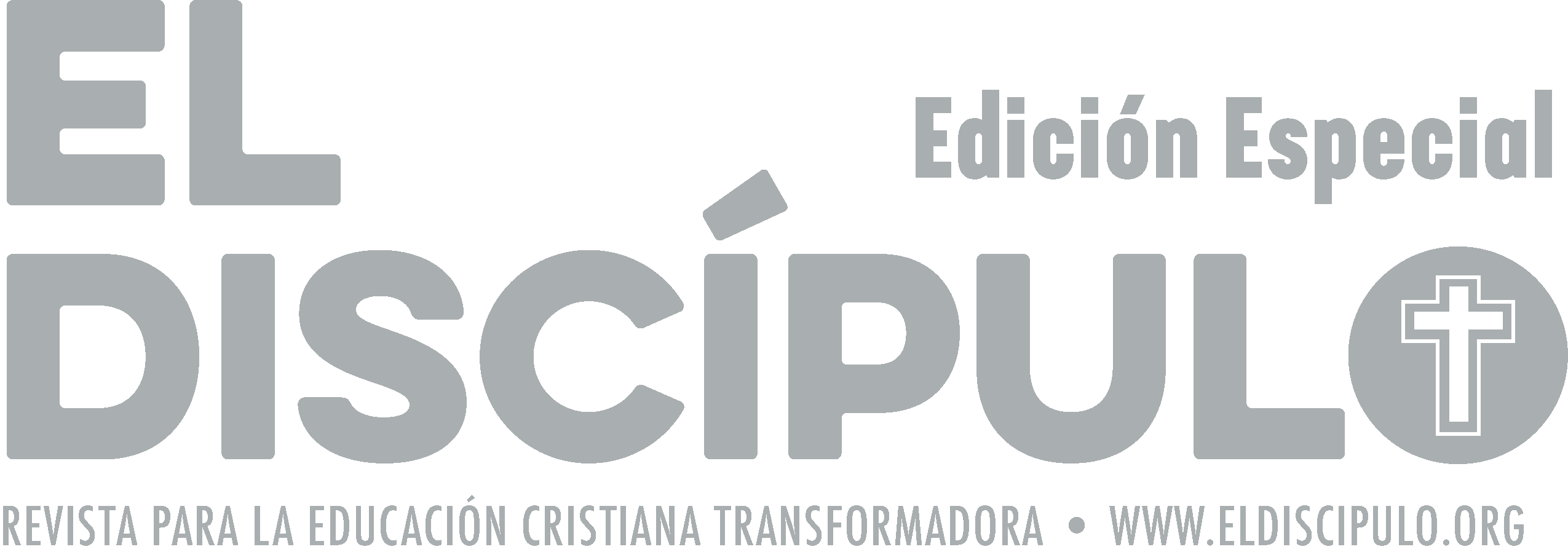 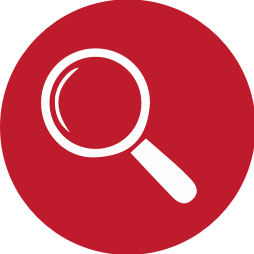 VOCABULARIO
El damasceno: Significa natural de Damasco, que es una región al norte de Israel, y es una de las ciudades más antiguas del mundo. El damasceno, conforme a la ley de la región, tenía prerrogativa sobre los familiares de Abraham si él no tenía hijos.
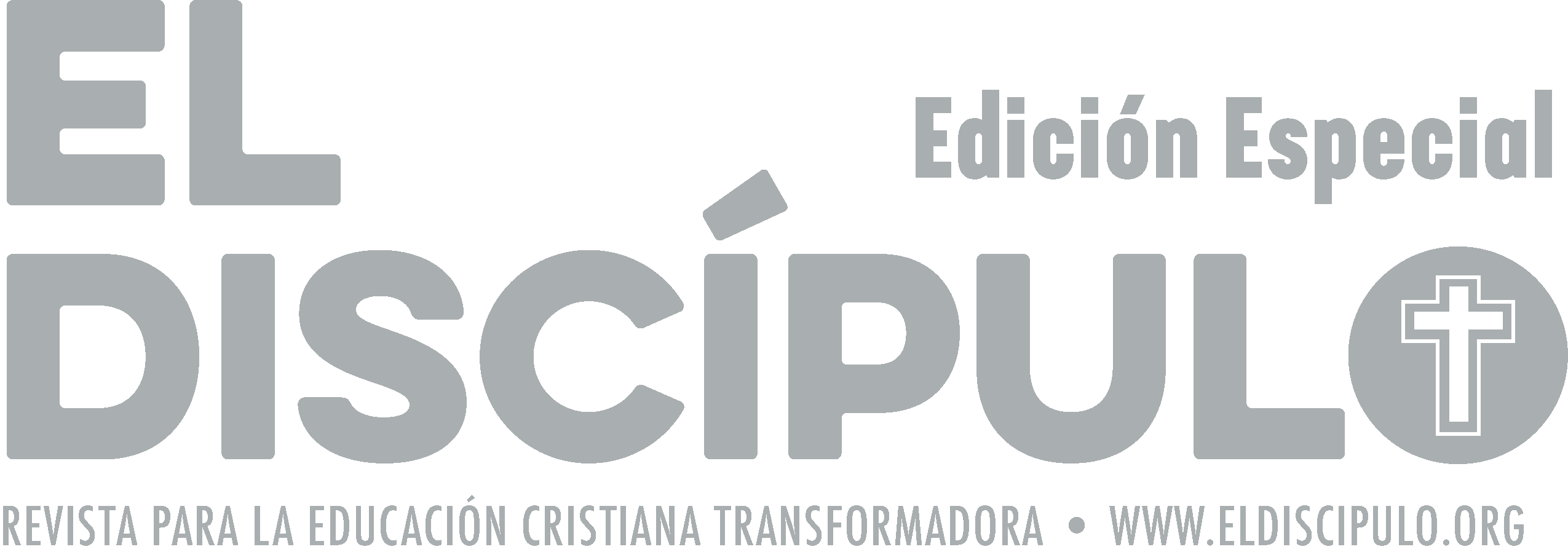 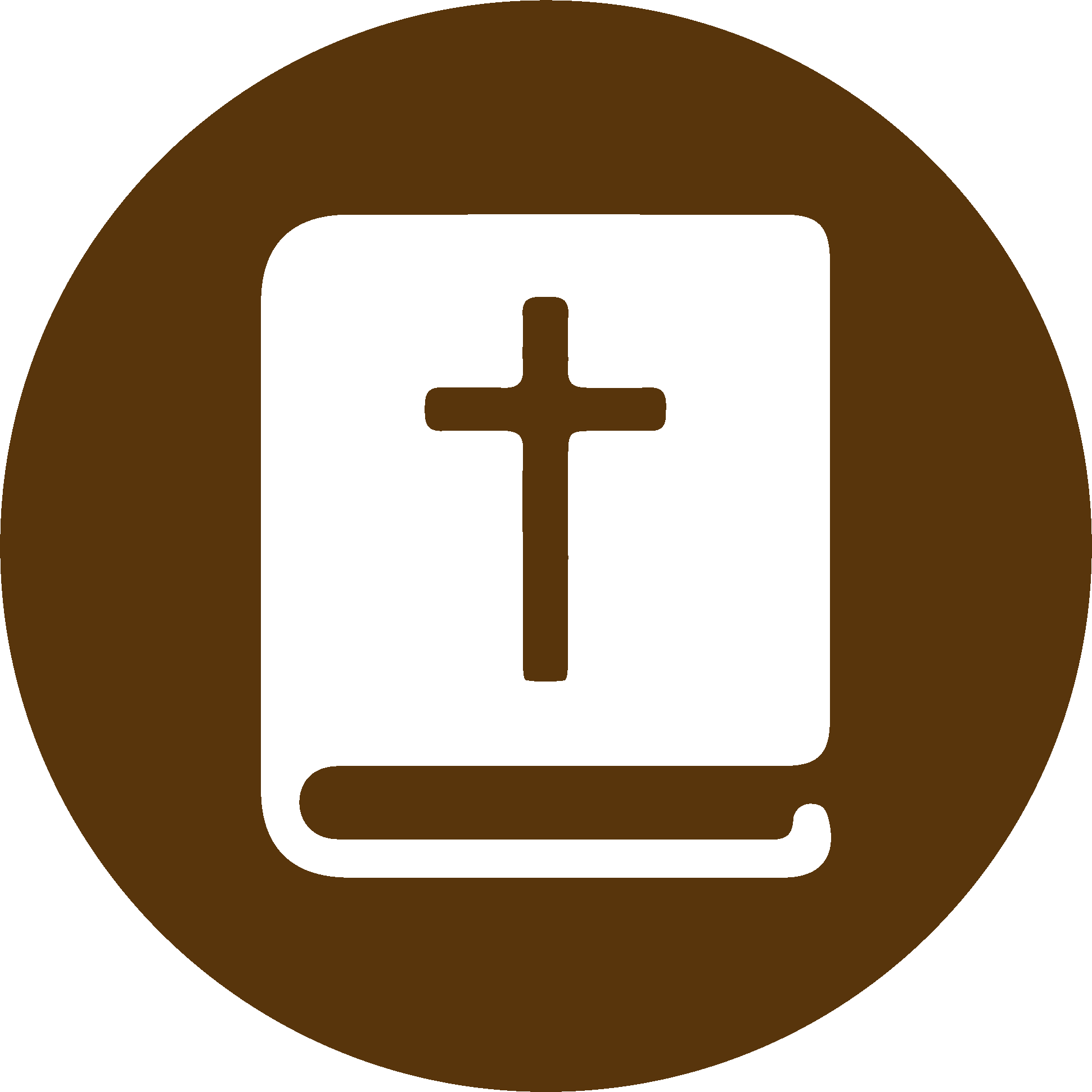 TEXTO BÍBLICO: Génesis 12.1-2
VP

1  Un día el Señor le dijo a Abram: «Deja tu tierra, tus parientes y la casa de tu padre, para ir a la tierra que yo te voy a mostrar. 

2 Con tus descendientes voy a formar una gran nación; voy a bendecirte y hacerte famoso, y serás una bendición para otros.
RVR

1  Jehová había dicho a Abram: «Vete de tu tierra, de tu parentela y de la casa de tu padre, a la tierra que te mostraré. 

2  Haré de ti una nación grande, te bendeciré, engrandeceré tu nombre y serás bendición.
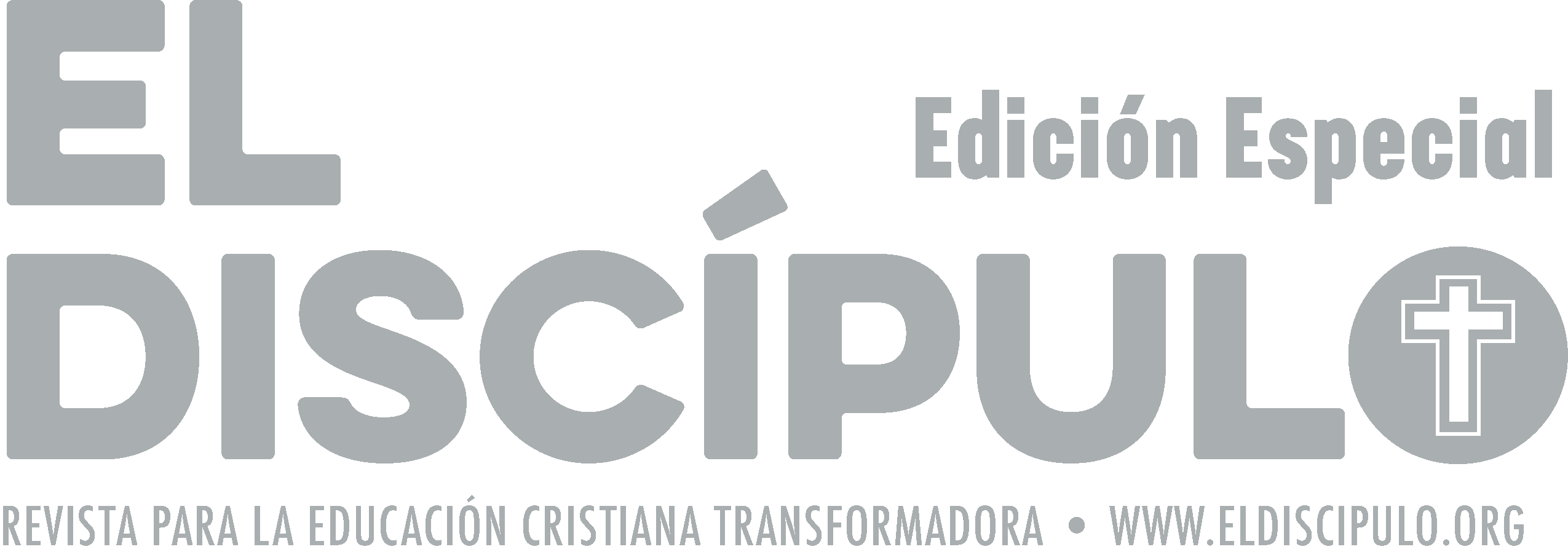 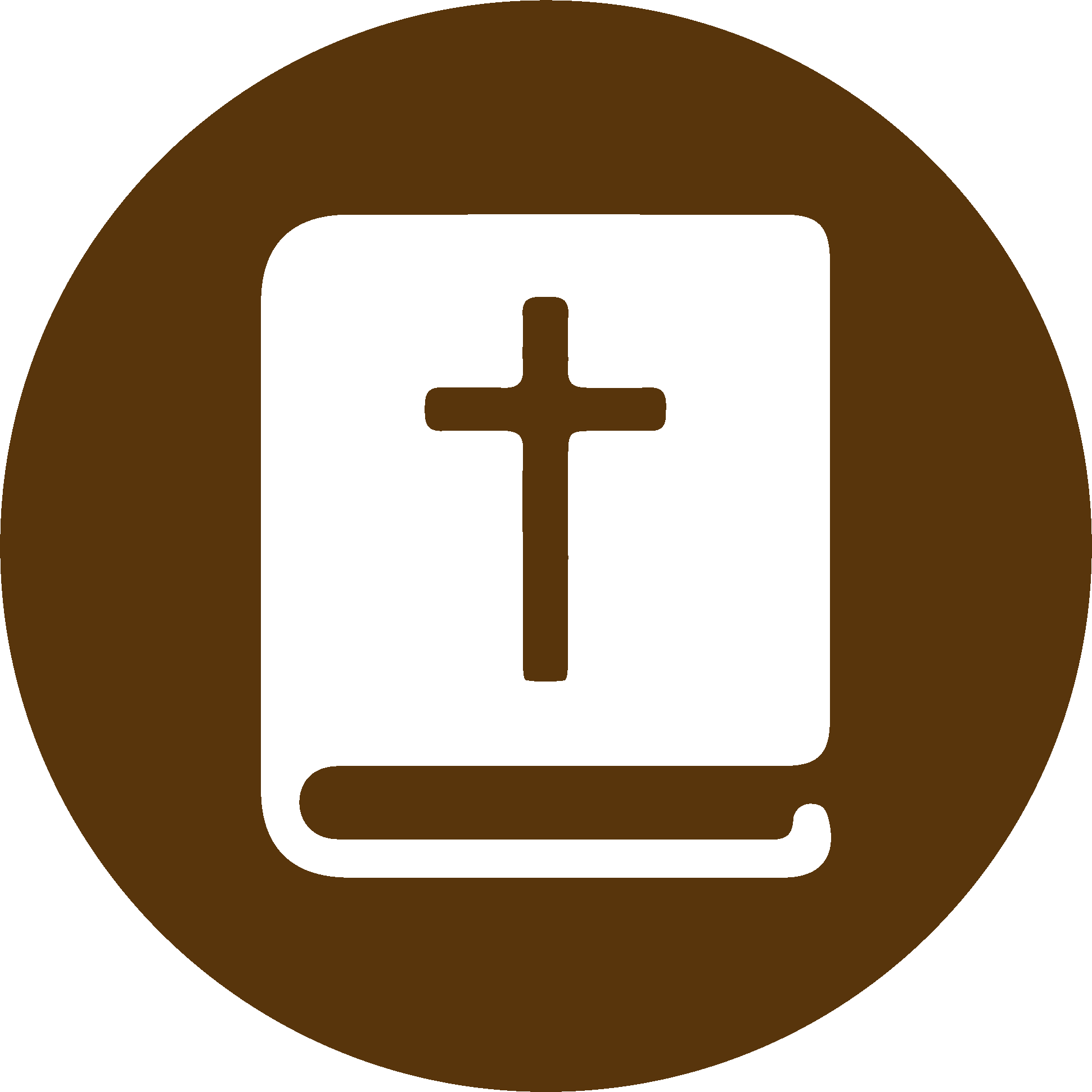 TEXTO BÍBLICO: Génesis 12.3-4
VP

3 Bendeciré a los que te bendigan y maldeciré a los que te maldigan; por medio de ti bendeciré a todas las familias del mundo.»

4 Abram salió de Harán tal como el Señor se lo había ordenado. Tenía setenta y cinco años cuando salió de allá para ir a la tierra de Canaán.
RVR

3 Bendeciré a los que te bendigan, y a los que te maldigan maldeciré; y serán benditas en ti todas las familias de la tierra.»

4 Se fue Abram, como Jehová le dijo, y con él marchó Lot. Tenía Abram setenta y cinco años de edad cuando salió de Harán.
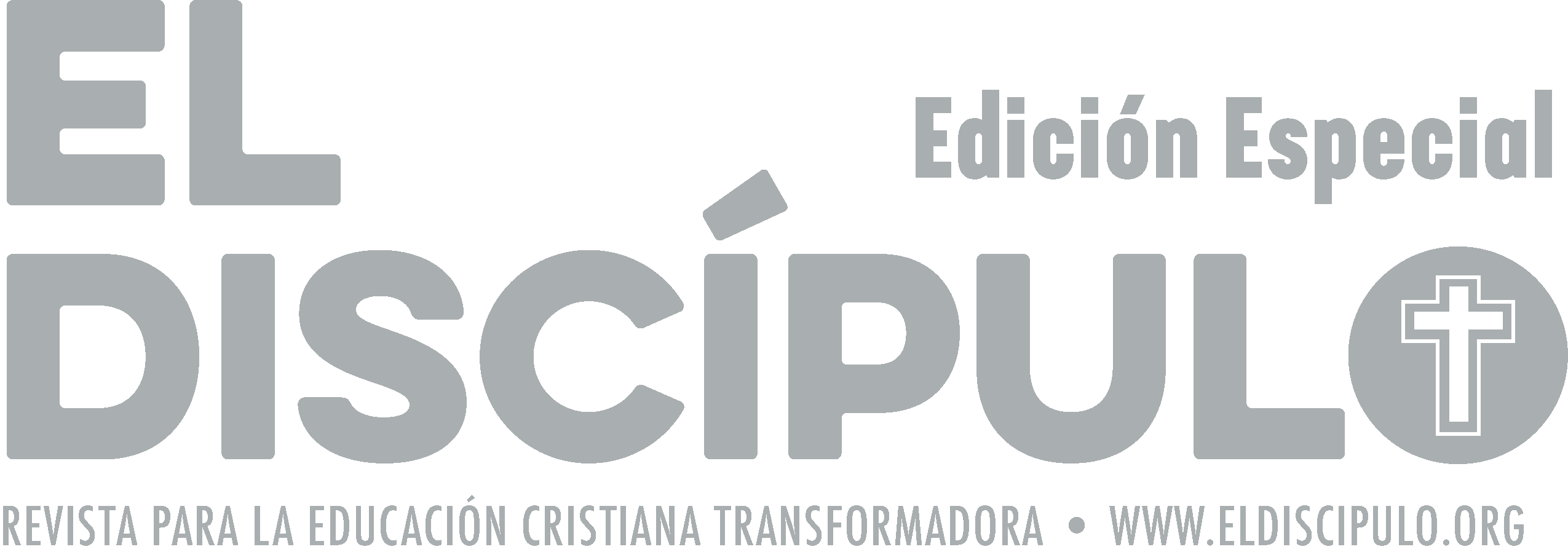 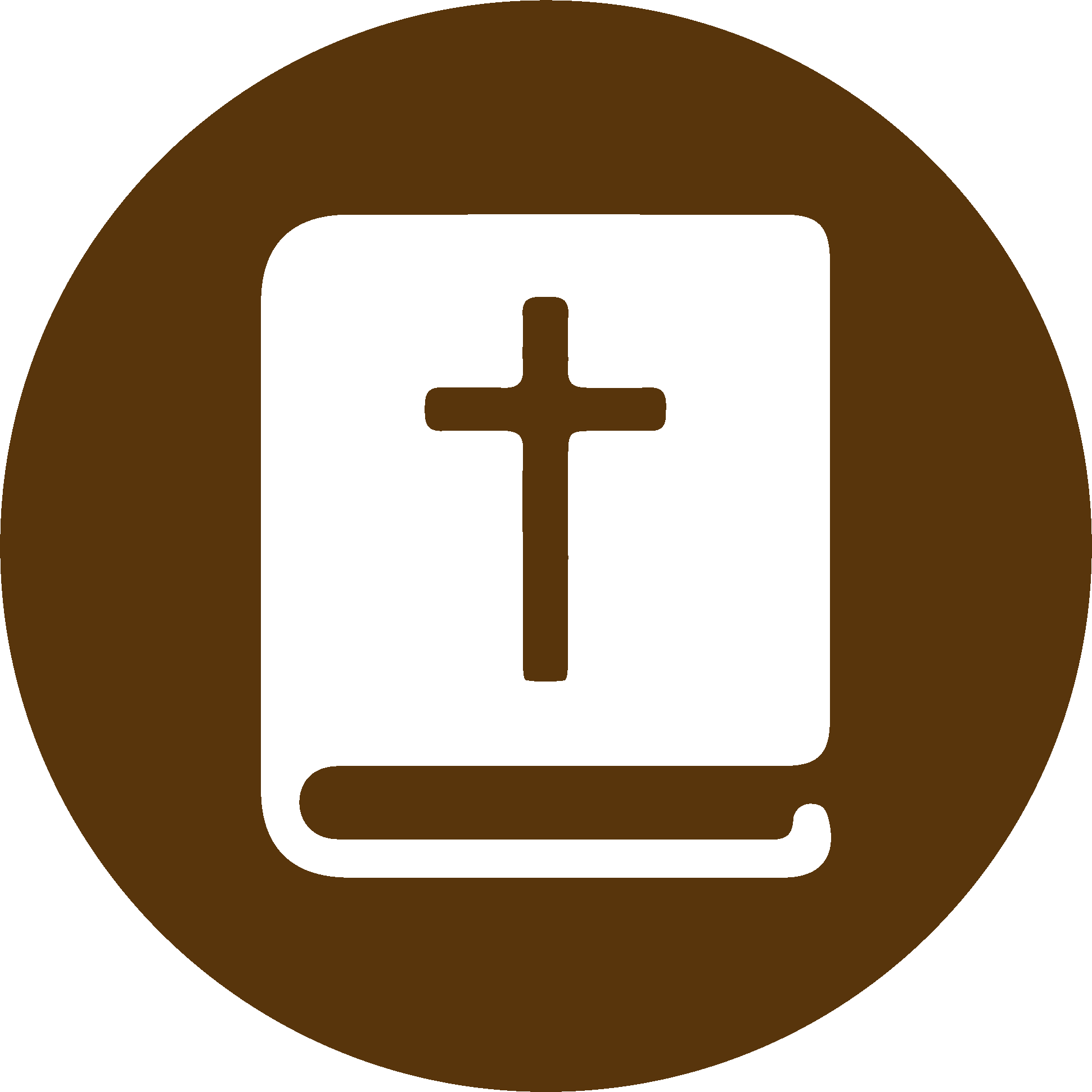 TEXTO BÍBLICO: Génesis 12.5
VP

5 Con él se llevó a su esposa Sarai y a su sobrino Lot, y también todas las cosas que tenían y la gente que habían adquirido en Harán. Cuando llegaron a Canaán,
RVR

5  Tomó, pues, Abram a Sarai, su mujer, y a Lot, hijo de su hermano, y todos los bienes que habían ganado y las personas que habían adquirido en Harán, y salieron para ir a tierra de Canaán.
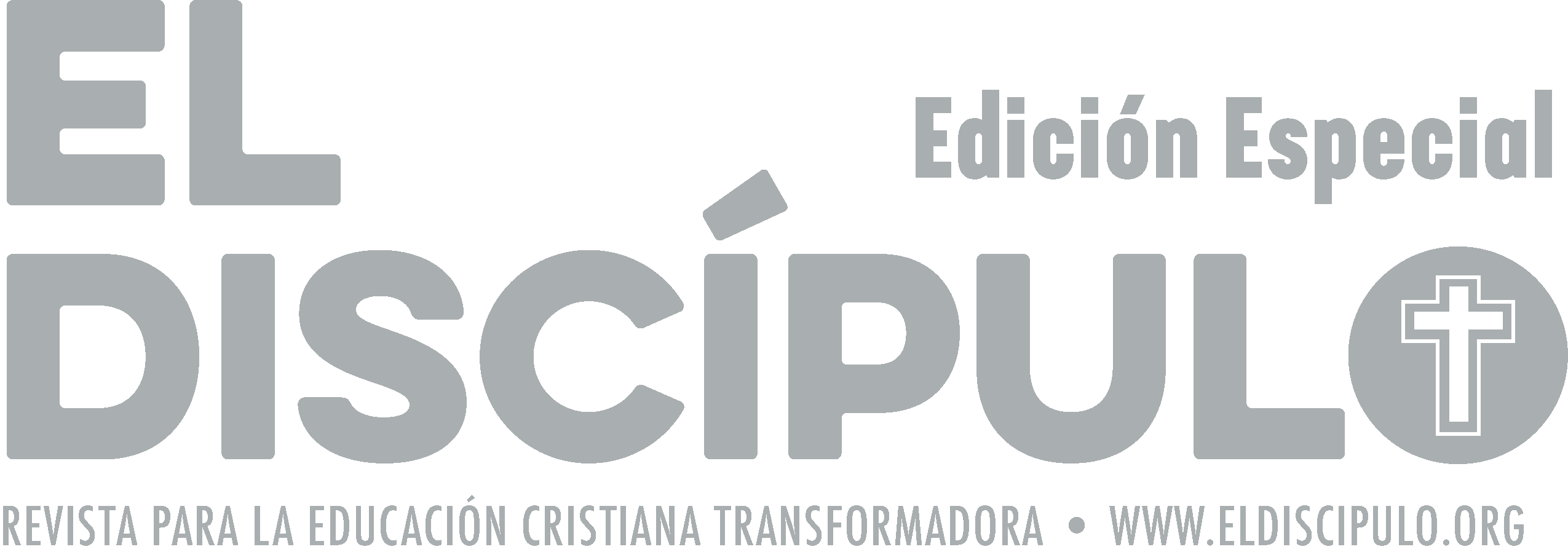 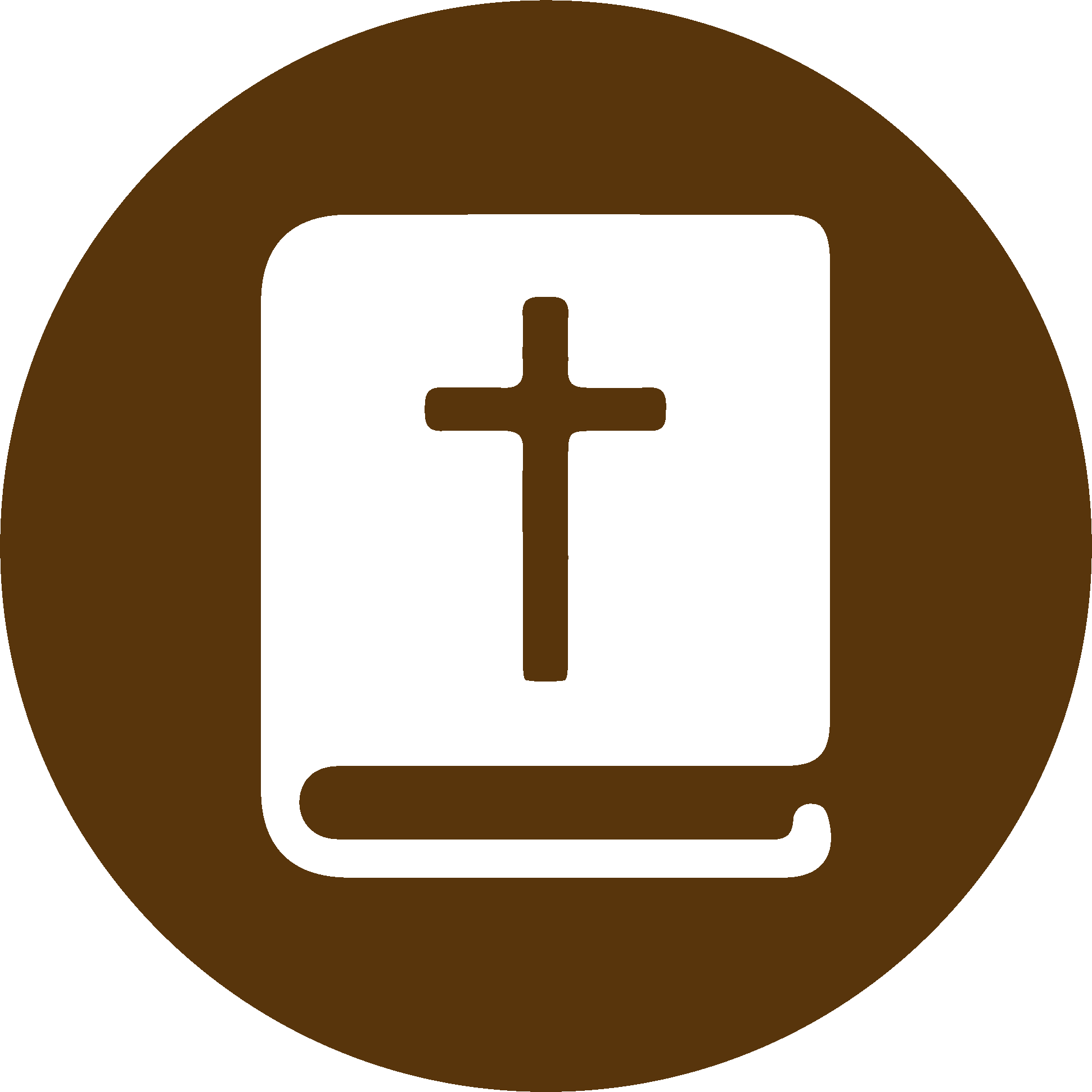 TEXTO BÍBLICO: Génesis 12.7
VP

7  Allí el Señor se le apareció y le dijo: «Esta tierra se la voy a dar a tu descendencia.» Entonces Abram construyó un altar en honor del Señor, porque allí se le había aparecido.
RVR

7  Y se apareció Jehová a Abram, y le dijo: «A tu descendencia daré esta tierra.» Y edificó allí un altar a Jehová, quien se le había aparecido.
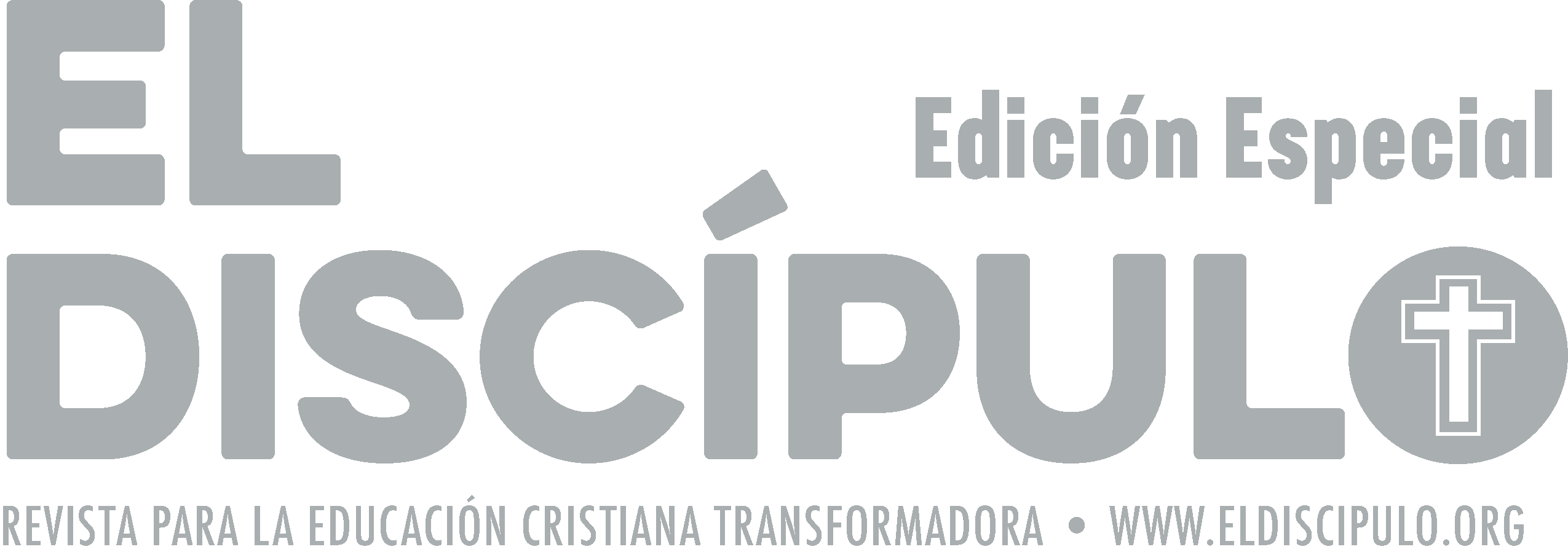 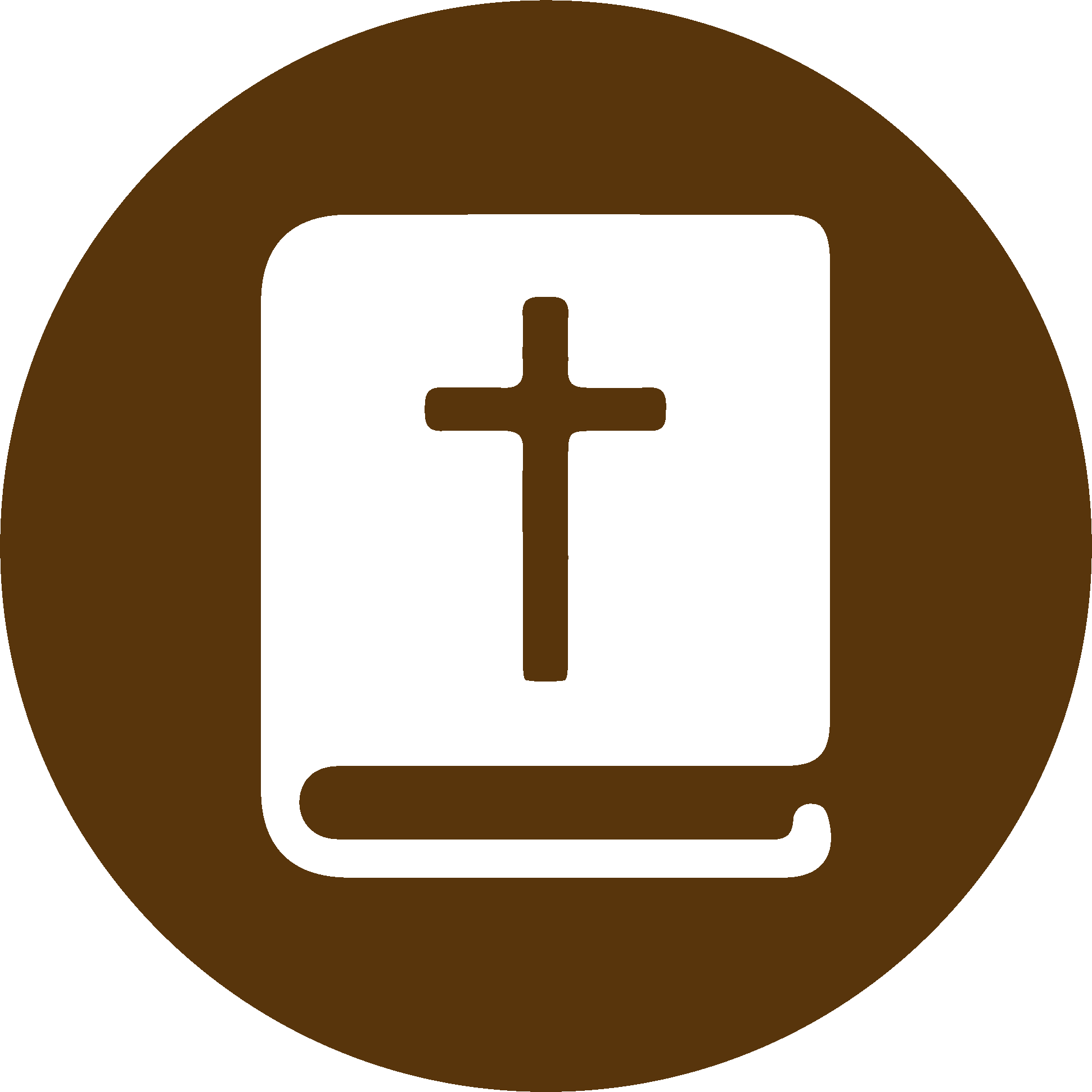 TEXTO BÍBLICO: Génesis 15.1-2
VP

1  Después de esto, el Señor le habló a Abram en una visión y le dijo: —No tengas miedo, Abram, porque yo soy tu protector. Tu recompensa va a ser muy grande.

2  Pero Abram le contestó: —Señor y Dios, ¿de qué me sirve que me des recompensa, si tú bien sabes que no tengo hijos?
RVR

1  Después de estas cosas vino la palabra de Jehová a Abram en visión, diciendo: —No temas, Abram, yo soy tu escudo, y tu recompensa será muy grande.

2  Respondió Abram: —Señor Jehová, ¿qué me darás, si no me has dado hijos y el mayordomo de mi casa es ese Eliezer, el damasceno?
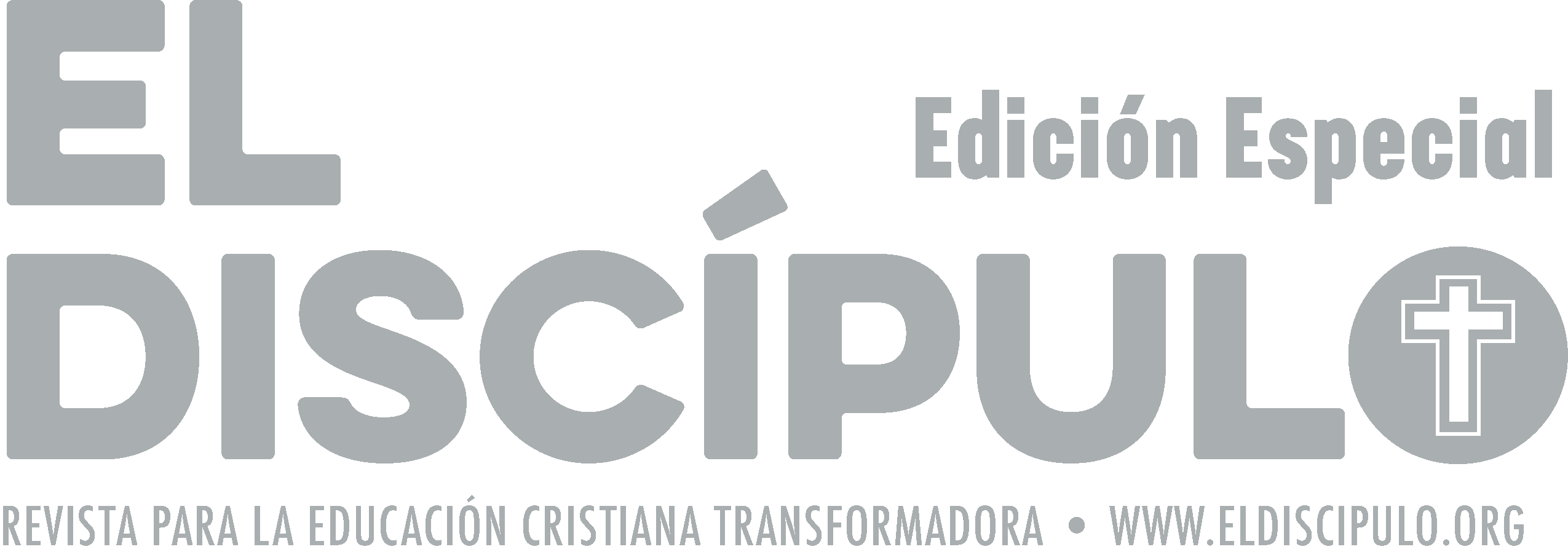 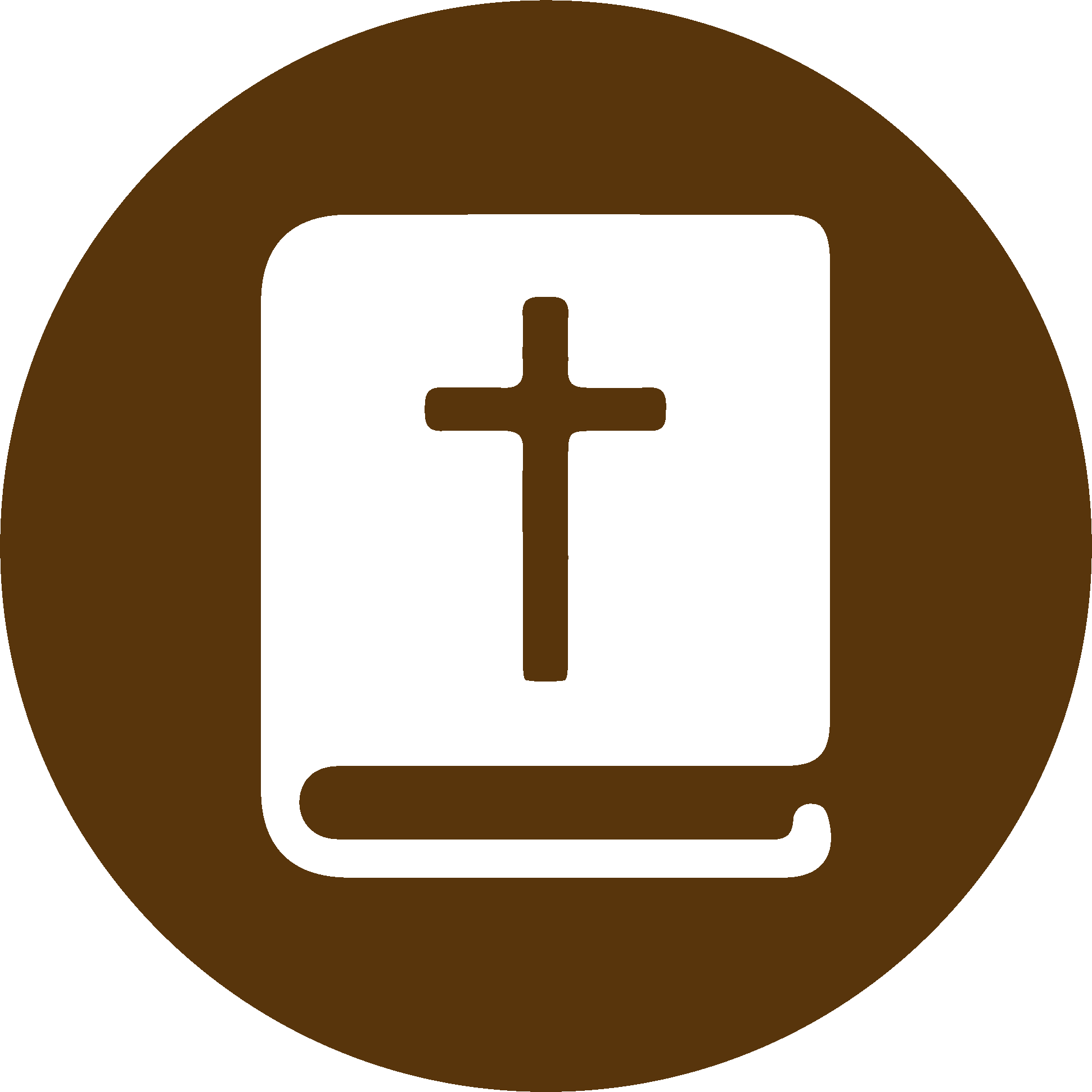 TEXTO BÍBLICO: Génesis 15.3-4
RVR

3  Dijo también Abram: —Como no me has dado prole, mi heredero será un esclavo nacido en mi casa.

4  Luego vino a él palabra de Jehová, diciendo: —No te heredará éste, sino que un hijo tuyo será el que te herede.
VP

3 Como no me has dado ningún hijo, el heredero de todo lo que tengo va a ser Eliézer de Damasco, uno de mis criados.

4  El Señor le contestó: —Tu heredero va a ser tu propio hijo, y no un extraño.
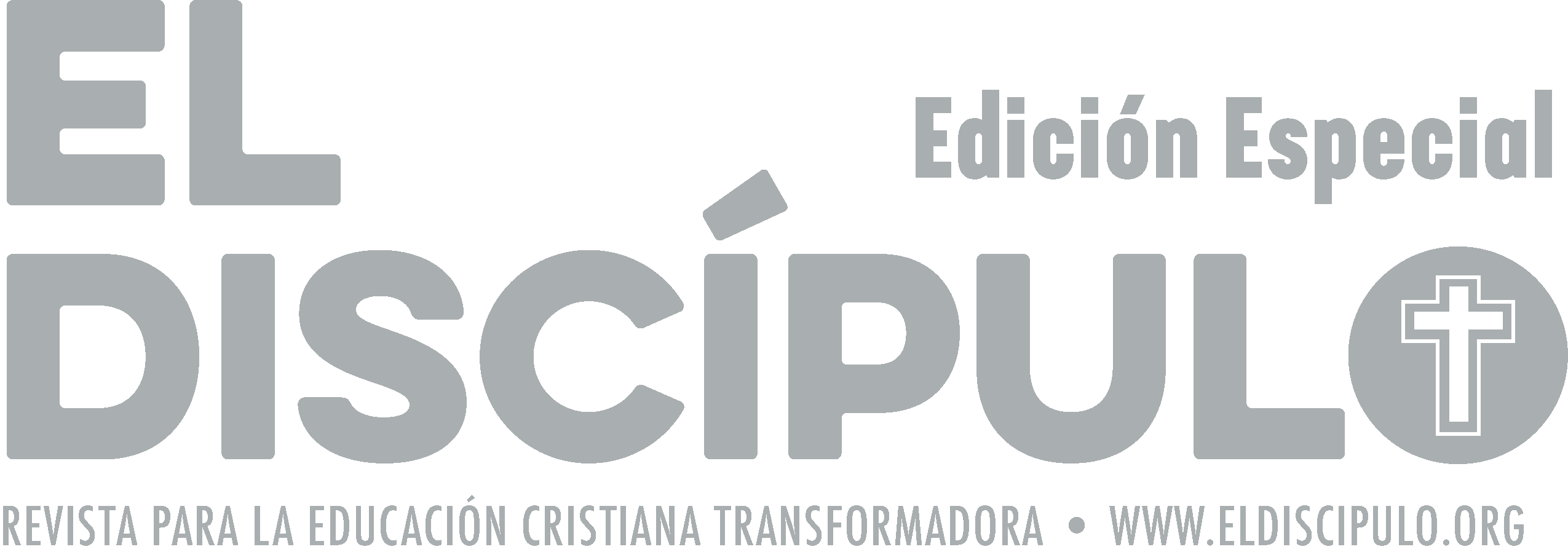 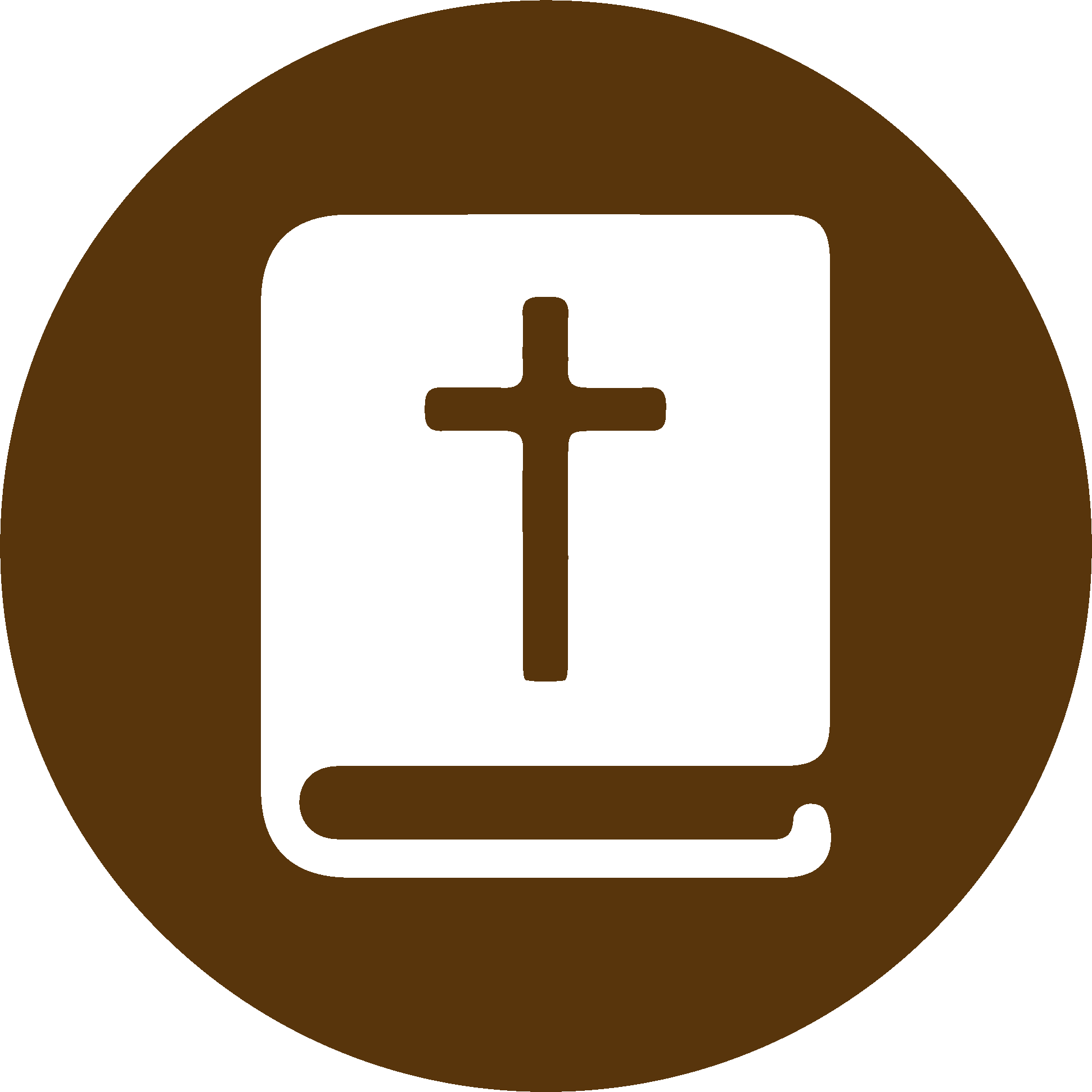 TEXTO BÍBLICO: Génesis 15.5-6
VP

5  Entonces el Señor llevó a Abram afuera, y le dijo: —Mira bien el cielo, y cuenta las estrellas, si es que puedes contarlas. Pues bien, así será el número de tus descendientes.

6  Abram creyó al Señor, y por eso el Señor lo aceptó como justo
RVR

5  Entonces lo llevó fuera y le dijo: —Mira ahora los cielos y cuenta las estrellas, si es que las puedes contar. Y añadió: —Así será tu descendencia.

6  Abram creyó a Jehová y le fue contado por justicia.
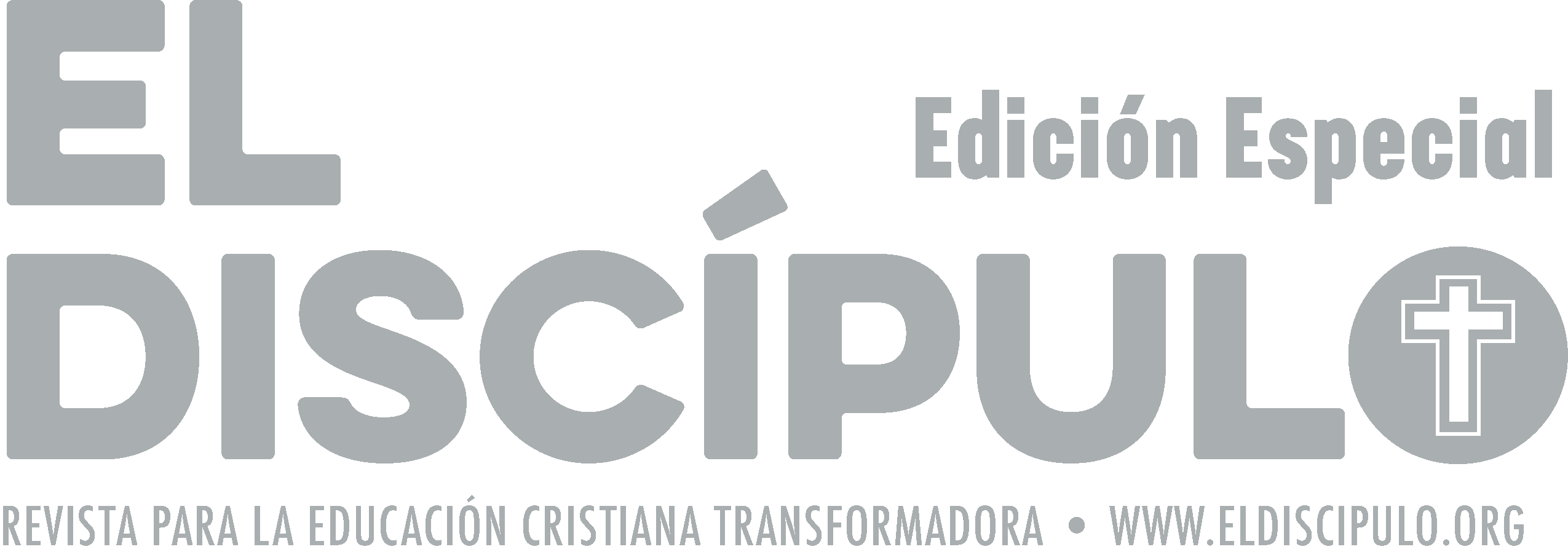 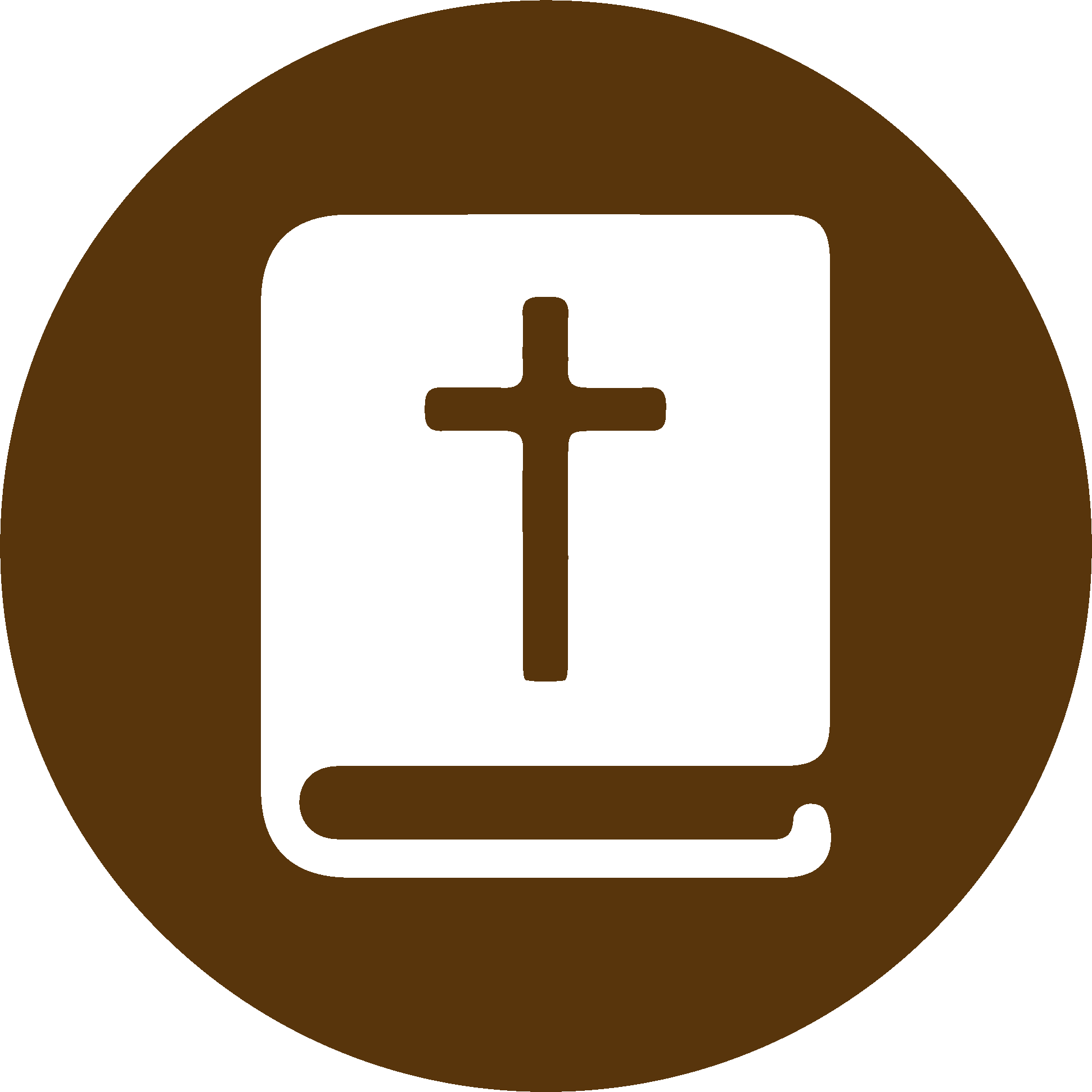 TEXTO BÍBLICO: Génesis 15.7
RVR

7  Jehová le dijo: —Yo soy Jehová, que te saqué de Ur de los caldeos para darte a heredar esta tierra.
VP

7  y le dijo: —Yo soy el Señor; yo te saqué de Ur de los caldeos para darte esta tierra como herencia.
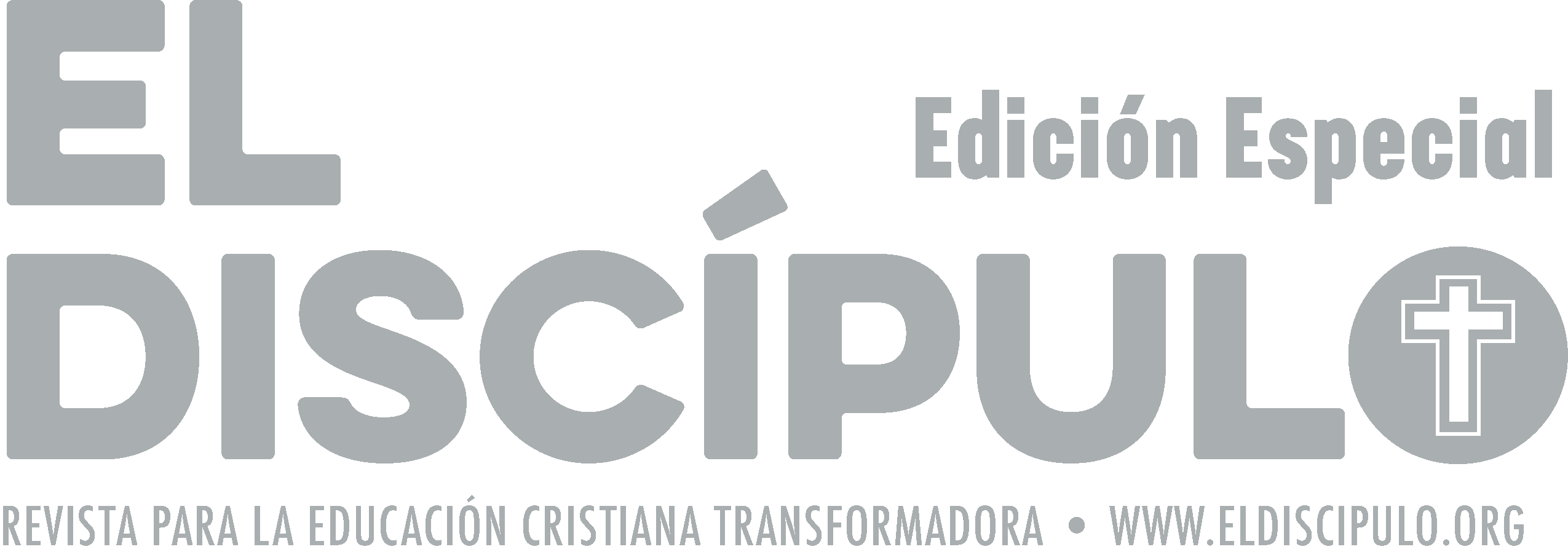 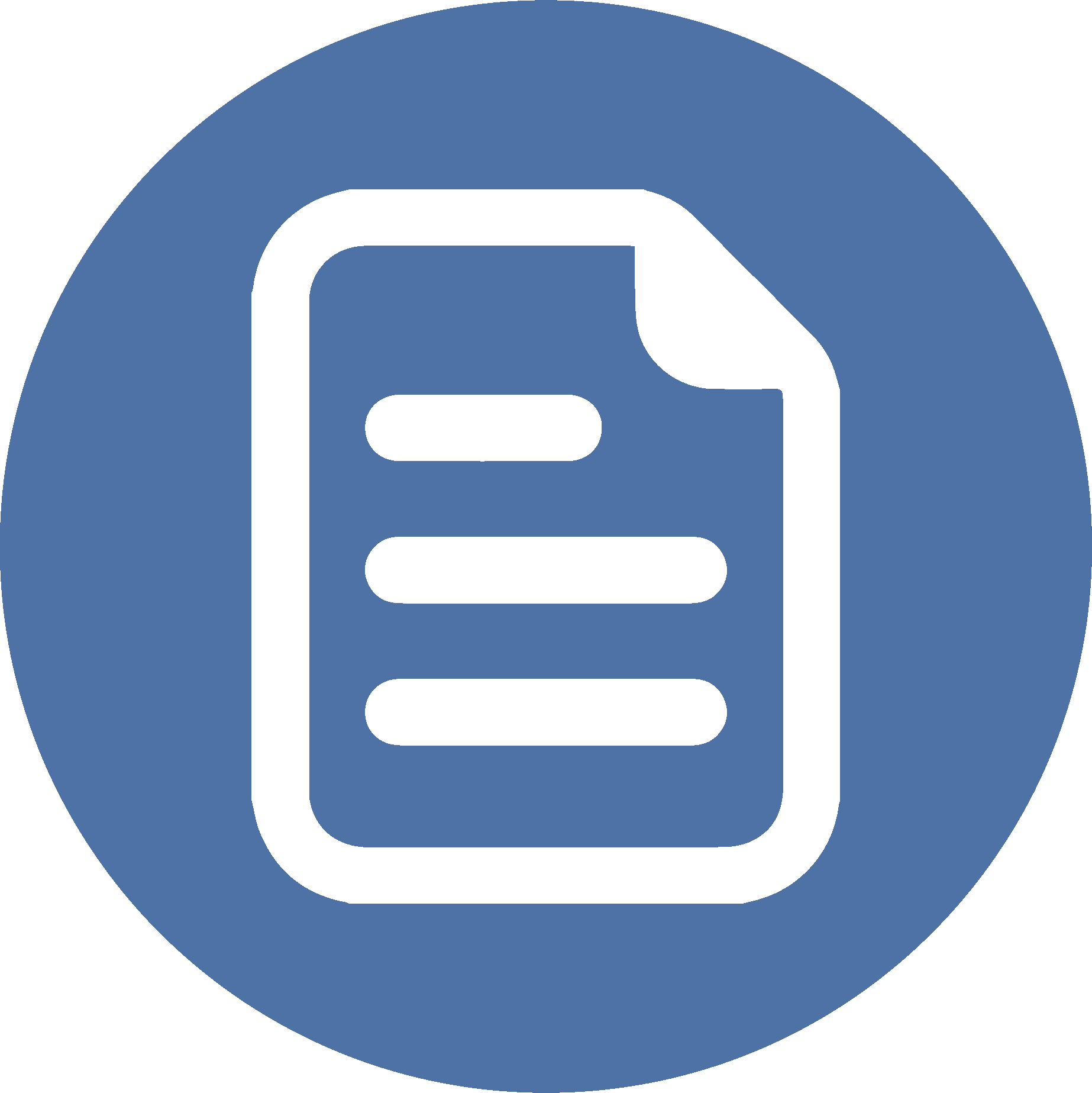 RESUMEN
En esta lección hemos destacado que: 
La promesa de Dios para Abraham era triple, a saber: una tierra, una bendición para él y «servir de bendición a todas las familias de la tierra».
Esta promesa fue la base de la creación de Israel como pueblo de Dios.
Abraham, por su fe y su obediencia a Dios, pudo enfrentar sus ansiedades y limitaciones físicas para mantenerse fiel a la promesa que Dios le había hecho.
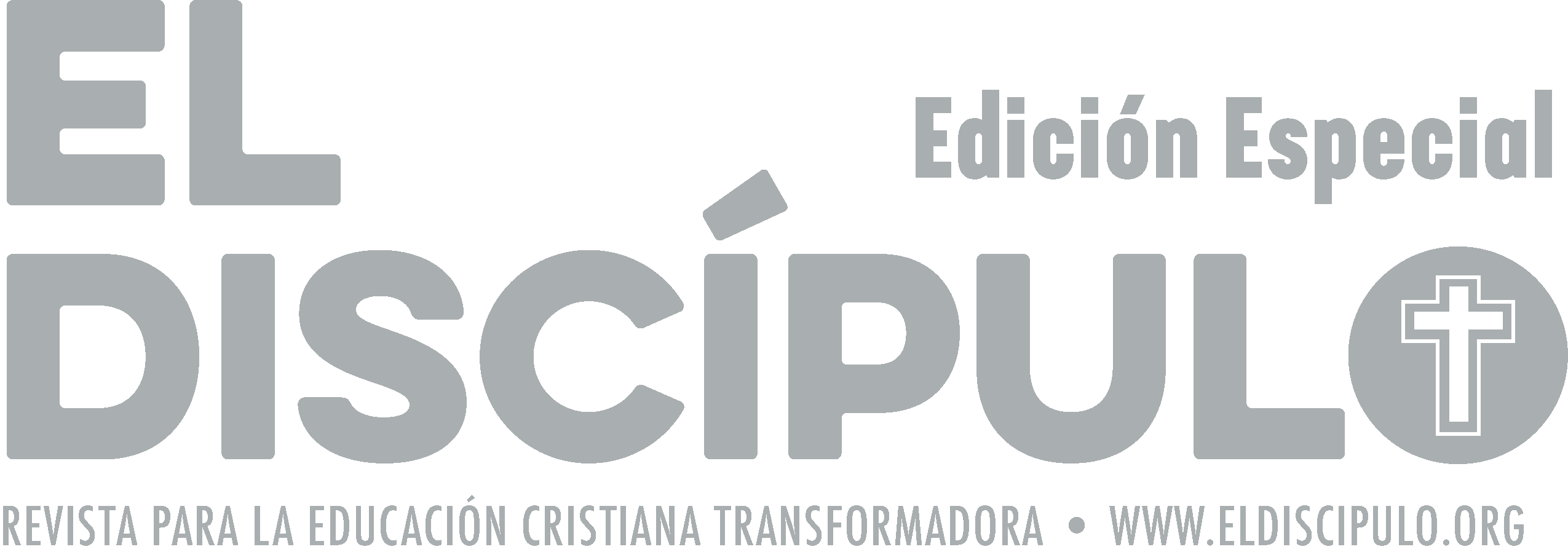 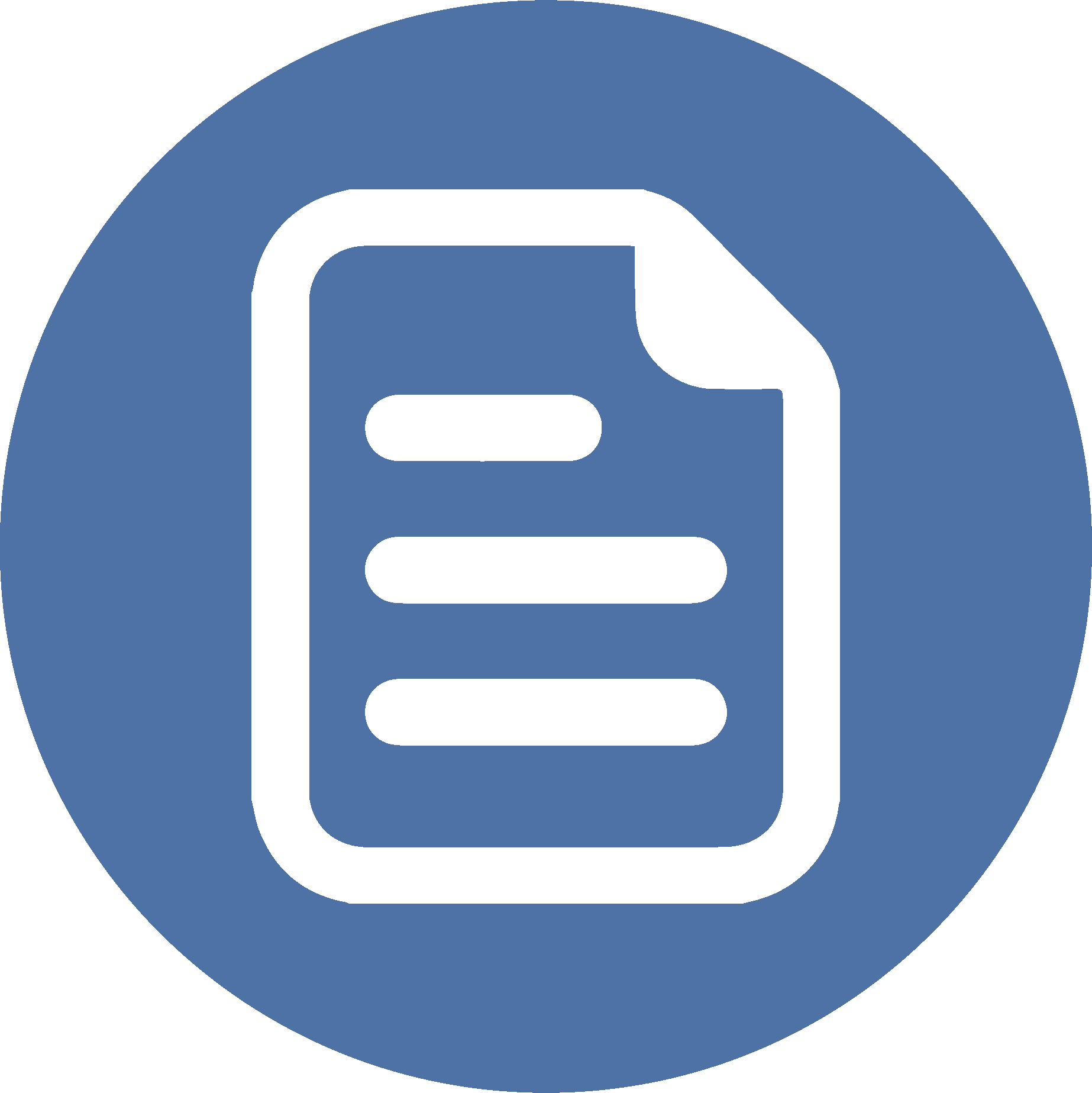 RESUMEN
Cuando desconocemos las promesas de Dios para nuestra vida y nos concentramos en buscar nuestra propia gloria caemos en la idolatría y la egolatría, que nos privan de la comunión con Dios y nos condenan a ser injustos y violentos con las demás personas.

Tal como hizo Abraham, en todo tiempo tenemos que poner las promesas de Dios en primer lugar para poder superar las tentaciones con que nuestro medio social nos confronta.
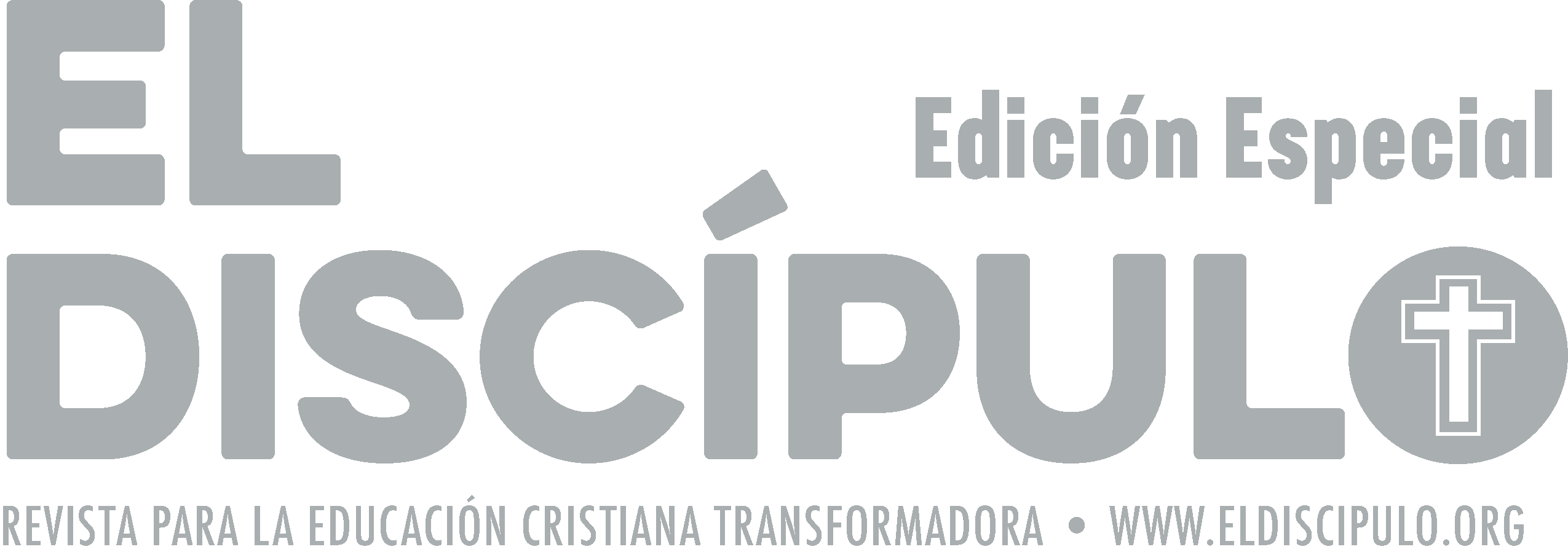 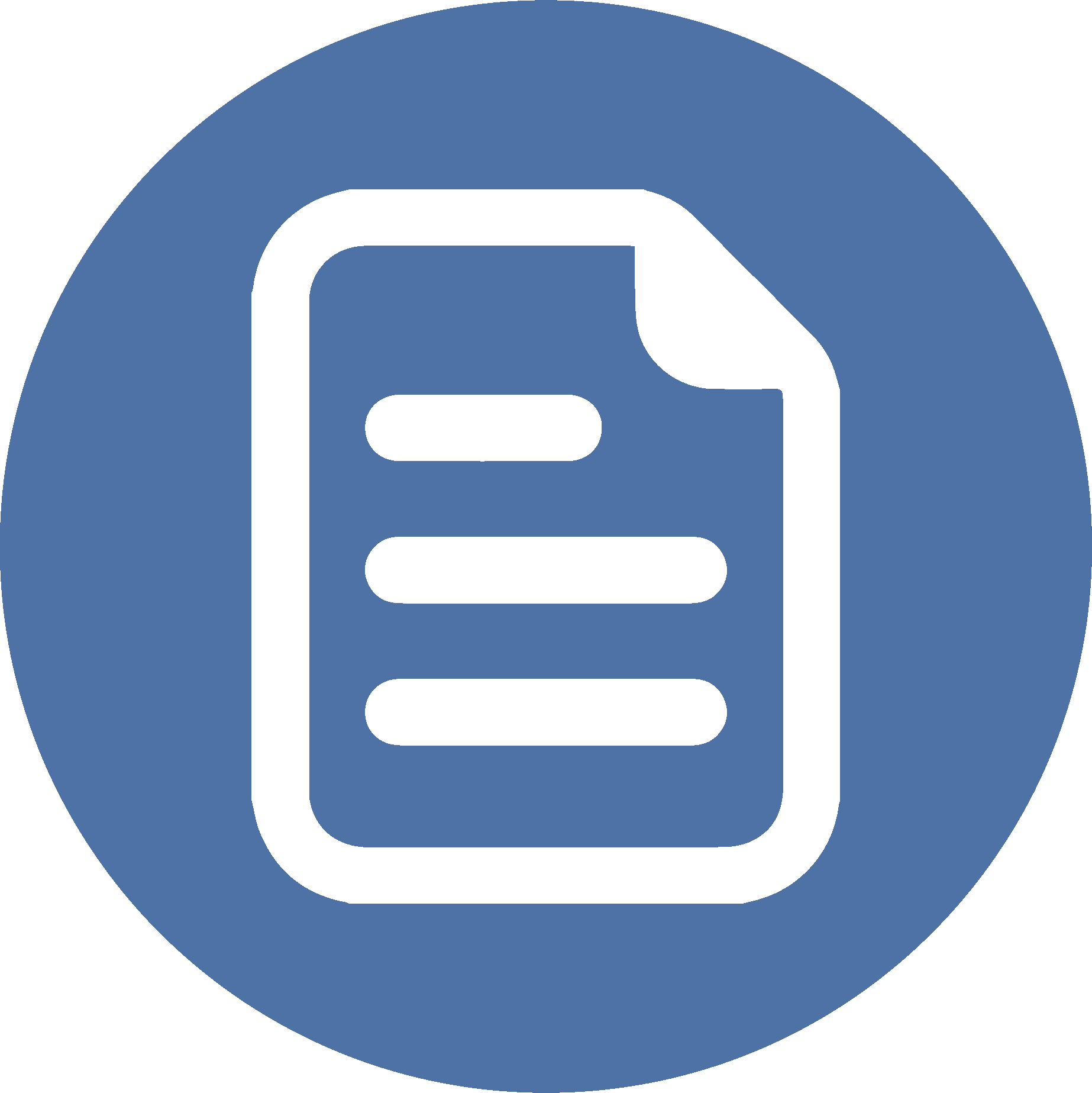 RESUMEN
Distinto de Abraham, que para ser obediente a la promesa de Dios se le ordenó dejar su tierra y parentela, los cristianos no tenemos que separarnos físicamente del mundo, pero espiritualmente tenemos que distinguirnos para poder adorar a Dios y servir al prójimo.
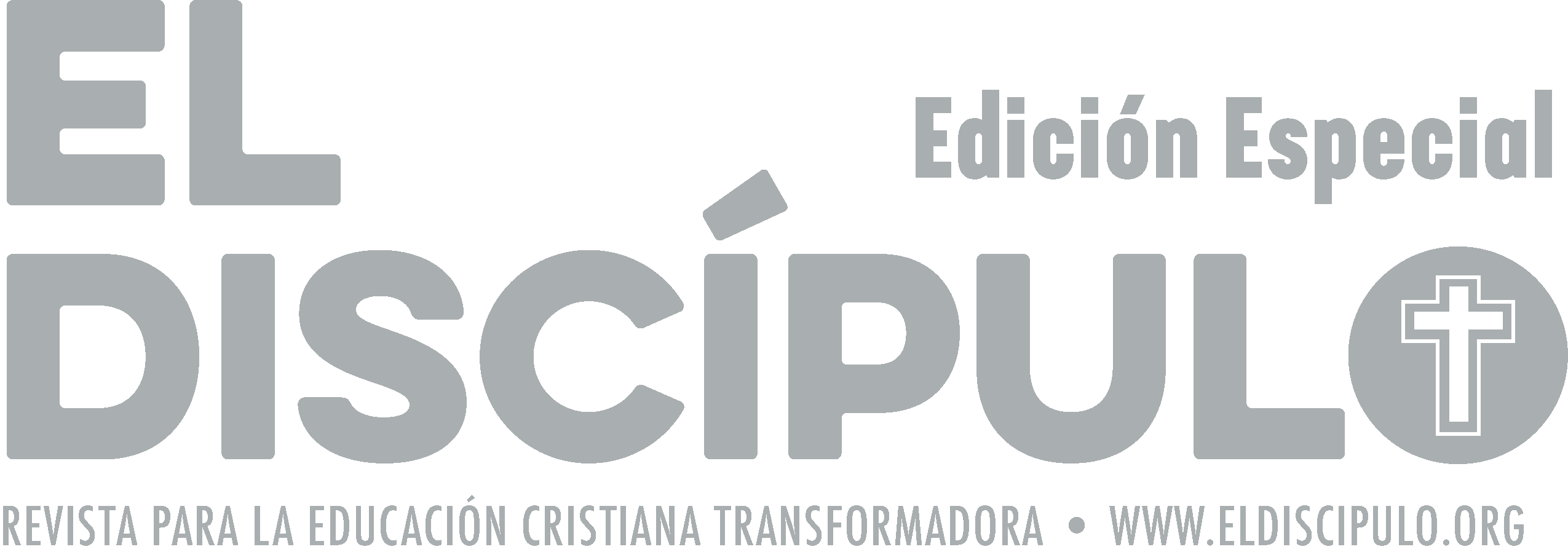 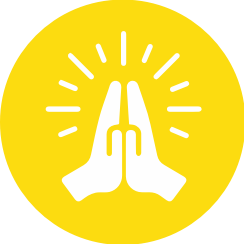 ORACIÓN
Oh, Dios, te damos gracias porque has cumplido tu promesa de redención y porque cada día por virtud de tu bendición crecemos en tu amor y verdad. Te suplicamos que nos ayudes a ser fieles a tu amor y verdad para que podamos mantenernos en comunión contigo y con nuestros hermanos en la fe. En el nombre de Jesús, amén.
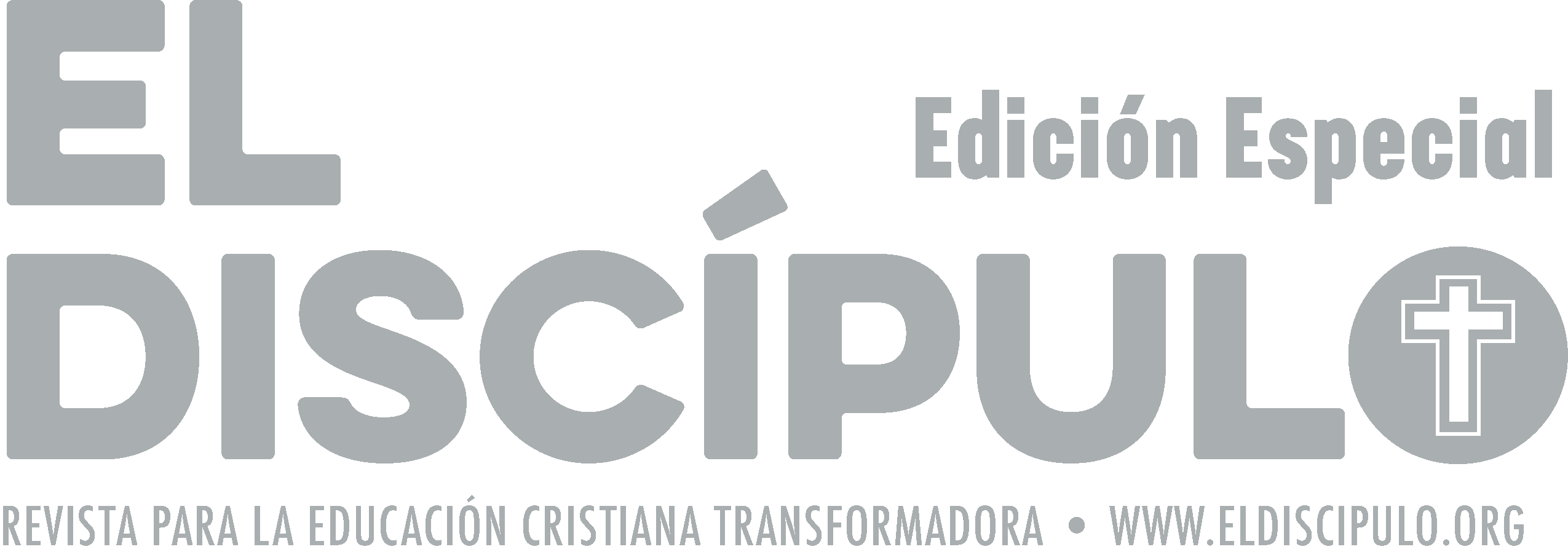